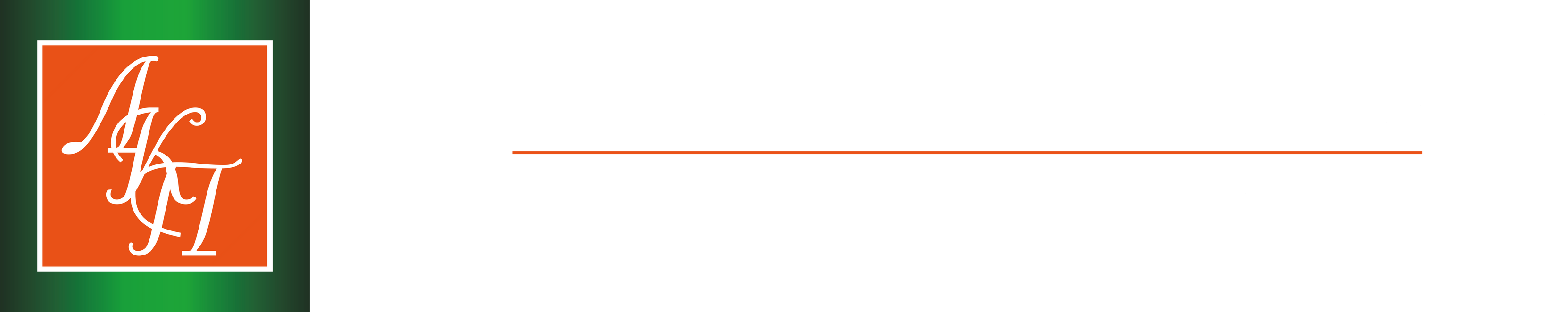 КОРОНАВИРУС И КРИЗИС 2020:ЧТО ДЕЛАТЬ БИЗНЕСУ?!
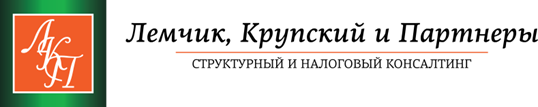 ПРАВОВЫЕ ВОЗМОЖНОСТИ ДЛЯ РАБОТОДАТЕЛЯ ПРИ РАСПРОСТРАНЕНИИ КОРОНОВИРУСА (КВ-19)
ЧТО ДЕЛАТЬ, КОГДА ДЕЯТЕЛЬНОСТЬ КОМПАНИИ ПАРАЛИЗОВАНА?
На сегодняшний момент не опубликованы меры поддержки компаний, за исключением оплаты листков нетрудоспособности  работников в определенных ситуациях.
ПРОСТОЙ
ПРОСТОЙ ПОДЛЕЖИТ ОПЛАТЕ – СТ. 157 ТК РФ, в т.ч. когда простой возникает НЕ по вине работника/работодателя - в размере не менее двух третей тарифной ставки, оклада, рассчитанных пропорционально времени простоя.
 (!) В соответствии с п. 2 ст. 25 Закона РФ от 19.04.1991 N 1032-1 «О занятости населения в Российской Федерации» о приостановке производства (длительном простое) работодатель обязан в письменной форме сообщить в органы службы занятости в течение трех рабочих дней после принятия соответствующего решения.
В п. 6 Письма Роструда от 19.03.2012 N 395-6-1: «С нашей точки зрения, в данной статье идет речь о приостановлении производства в целом».
Для оформления табеля учета рабочего времени и начисления выплат в пользу работников необходим приказ (распоряжение) о простое с указанием  даты и времени начала простоя; причины простоя; виновника простоя; перечня работников (структурных подразделений), находящихся в простое; времени окончания простоя (если его возможно определить). 
Отказ работодателя от оплаты времени простоя или занижение размера оплаты по сравнению с тем, что предусмотрено ст. 157 ТК РФ, является нарушением законодательства о труде, за которое предусмотрена ответственность в соответствии с ч. 1 ст. 5.27 КоАП РФ.
Россия, 127006, Москва, ул. Малая Дмитровка, 20, второй этаж  Тел.:+7 (495) 544 16 99 , +7 (495) 775 87 14           LKPconsult.ru
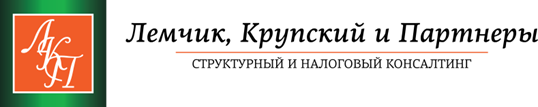 ПРАВОВЫЕ ВОЗМОЖНОСТИ ДЛЯ РАБОТОДАТЕЛЯ ПРИ РАСПРОСТРАНЕНИИ КОРОНОВИРУСА (КВ-19)
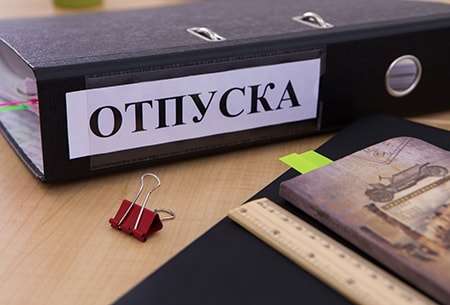 ОТПУСК БЕЗ СОХРАНЕНИЯ ЗАРАБОТНОЙ ПЛАТЫ
(!) Отпуск «за свой счет» может быть только по инициативе работника. 

В случае, если работники не согласны, и будет подана жалоба в ГИТ, то работодателя ждет штраф за нарушение трудового законодательства в сумме от 500 до 5000 рублей (ст. 5.27 КоАП РФ). Кроме того, инспектор оформит предписание, в котором обяжет компанию доначислить работникам законный минимум.


СТ. 128 ТК РФ
Ч. 1: «По семейным обстоятельствам и другим уважительным причинам работнику по его письменному заявлению может быть предоставлен отпуск без сохранения заработной платы, продолжительность которого определяется по соглашению между работником и работодателем»
Россия, 127006, Москва, ул. Малая Дмитровка, 20, второй этаж  Тел.:+7 (495) 544 16 99 , +7 (495) 775 87 14           LKPconsult.ru
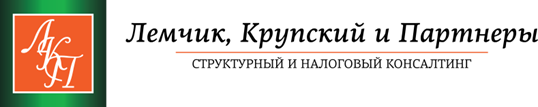 ПРАВОВЫЕ ВОЗМОЖНОСТИ ДЛЯ РАБОТОДАТЕЛЯ ПРИ РАСПРОСТРАНЕНИИ КОРОНОВИРУСА (КВ-19)
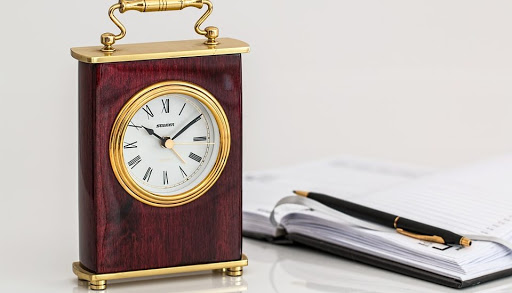 НЕПОЛНОЕ РАБОЧЕЕ ВРЕМЯ
В случае, если деятельность не прекращается, но объем задач объективно уменьшается и есть риск массового увольнения, то работодателя также применяют процедуру переводы работников на неполное рабочее время. Такой перевод может быть не более, чем на 6 месяцев. 
ТК РФ не дает определения неполного рабочего времени, предусматривая лишь то, что оно может устанавливаться в виде неполного рабочего дня или неполной рабочей недели (см. Письмо Роструда от 8 июня 2007 г. N 1619-6). 
(!) Перевод на такой режим труда невозможен одномоментно, необходимо уведомлять работника за 2 месяца до введения нового режима рабочего времени.
При этом необходимо уведомлять службу занятости о введении режима неполного рабочего дня в течение трех рабочих дней с момента принятия соответствующего решения. Делать это рекомендуем в любом случае, когда вводите неполный рабочий день в порядке ст. 74 ТК РФ, независимо от того, есть угроза массового увольнения или нет. Это следует из п. 2 ст. 25 Закона о занятости и косвенно подтверждается Письмом Роструда от 17.05.2011 N 1329-6-1.
СТ. 74 ТК РФ
Россия, 127006, Москва, ул. Малая Дмитровка, 20, второй этаж  Тел.:+7 (495) 544 16 99 , +7 (495) 775 87 14           LKPconsult.ru
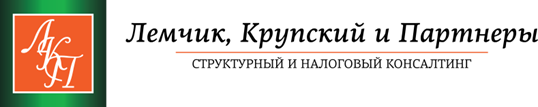 ПРАВОВЫЕ ВОЗМОЖНОСТИ ДЛЯ РАБОТОДАТЕЛЯ ПРИ РАСПРОСТРАНЕНИИ КОРОНОВИРУСА (КВ-19)
Сокращение численности работников означает уменьшение количества штатных единиц по определенной должности. Сокращение штата работников - это полное исключение из штатного расписания определенных должностей.
ЭТАПЫ:
Издание приказа о начале процедуры сокращения штата и утверждение нового штатного расписания;
Уведомление профсоюза (если он есть в организации);
Уведомление службы занятости не позднее, чем за два месяца до начала проведения увольнений (при массовом увольнении — за три месяца);
Персональное уведомление работников не менее, чем за два месяца до даты увольнения с предложением имеющихся вакантных должностей, которые соответствуют квалификации работника (отказывается знакомиться и ставить подпись – составляется акт). Отсутствие вакансий – не нарушение;
По истечении двух месяцев издание приказа по форме № Т-8 об увольнении работника;
Внесение записи в трудовую книжку;
Окончательный расчет: 1. оплата отработанных дней; 2. компенсация за не использованные дни отпуска; 3. выходное пособие  за первый месяц после увольнения работника в размере среднего месячного заработка (ч. 1 ст. 178, ч. 1 ст. 318 ТК РФ). За второй месяц платится пособие, если в течение двух недель после увольнения  работник обратился в службу занятости, о чем предоставляет соответствующий документ.
СОКРАЩЕНИЕ ШТАТА/ЧИСЛЕННОСТИ
Кого нельзя увольнять в связи с сокращением штата: беременные; женщины, воспитывающие детей до 3 лет; одиноких матерей, воспитывающих ребенка-инвалида в возрасте до 18 лет или ребенка в возрасте до 14 лет; иц, воспитывающих без матери ребенка в возрасте до 14 лет (ребенка-инвалида в возрасте до 18 лет); единственных кормильцев ребенка-инвалида в возрасте до 18 лет или ребенка в возрасте до трех лет в семье, где трое и более малолетних детей, если второй родитель (законный представитель) не работает; работников, которых нельзя увольнять по итогам оценки преимущественного права; находящихся на больничном или в отпуске на день увольнения (дату увольнения в таком случае необходимо перенести).
Россия, 127006, Москва, ул. Малая Дмитровка, 20, второй этаж  Тел.:+7 (495) 544 16 99 , +7 (495) 775 87 14           LKPconsult.ru
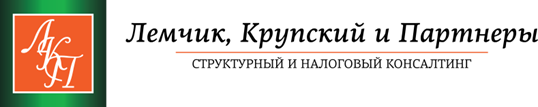 ПРАВОВЫЕ ВОЗМОЖНОСТИ ДЛЯ РАБОТОДАТЕЛЯ ПРИ РАСПРОСТРАНЕНИИ КОРОНОВИРУСА (КВ-19)
МЕРЫ ГОСУДАРСТВЕННОЙ ПОДДЕРЖКИ НАСЕЛЕНИЯ И  БИЗНЕСА
Постановлением Правительства РФ № 294 то 18.03.2020г.  «Об утверждении Временных правил оформления листков  нетрудоспособности, назначения и выплаты пособий  по временной нетрудоспособности в случае карантин» утвержден порядок выдачи и оплаты больничных листов лицам, находящимся на карантине и их домочадцам;

Указом Мэра Москвы от 23.03.2020г. № 26-УМ фактически обязали соблюдать карантин лиц старше 65 лет, а также лиц, страдающих хроническими заболеваниями, список которых утвержден приложением к Указу, с 26 марта по 14 апреля 2020г. (п. 5.1.). Таким лицам должны обеспечить выдачу больничных листков (п. 5.2.). Также таким лицам полагается адресная социальная помощь в размере 4000 руб. при условии соблюдении режима самоизоляции (п. 5.4.1). Гарантируется на применение мер ответственности к указанным лицам за просрочку оплаты коммунальных платежей (п. 5.5);
 Согласно п. 6.5. граждан, которые относятся к категории, поименованной в п. 5.1. Указа, необходимо перевести на дистанционный режим работы или предоставить оплачиваемый отпуск, НО при наличии согласия самого работника;
П. 12.3 Указа обязует Департамент труда и социальной защиты населения г. Москвы подготовить перечень мер по адресной поддержке граждан;
П. 13 Указа поручается Оперативному штабу по экономическим вопросам в г. Москве подготовить предложения по мерам поддержки компаний и ИП, чья деятельность была ограничена; 
В Москве начала работу горячая линия, по которой предприниматели могут получить консультацию специалистов и пройти анкетирование для разработки актуальных мер поддержки.


Информация предоставлена по состоянию на 23.03.2020г. 13:00.
Горячая линия работает по номеру + 7 (495) 276-24-17 с понедельника по четверг с 9 до 18 часов, по пятницам 
с 9:00 до 16:45.
Россия, 127006, Москва, ул. Малая Дмитровка, 20, второй этаж  Тел.:+7 (495) 544 16 99 , +7 (495) 775 87 14           LKPconsult.ru
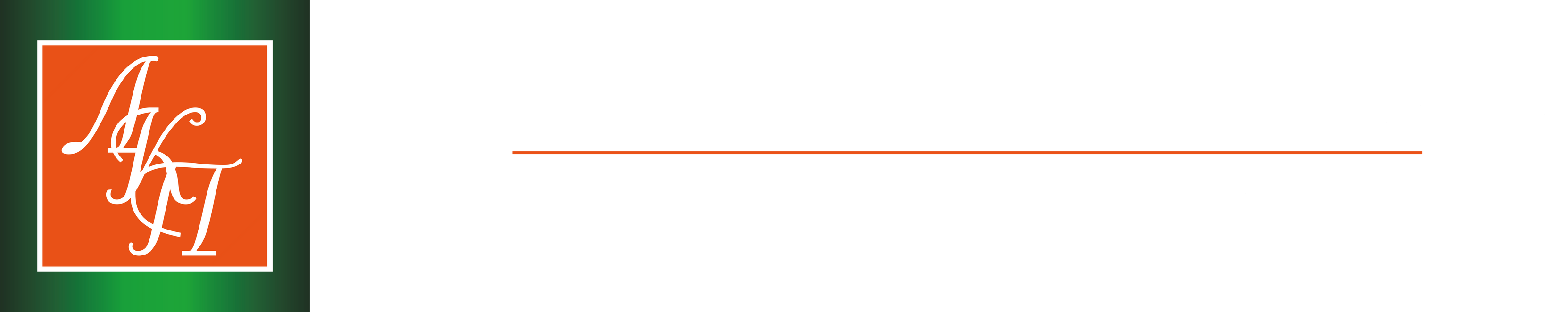 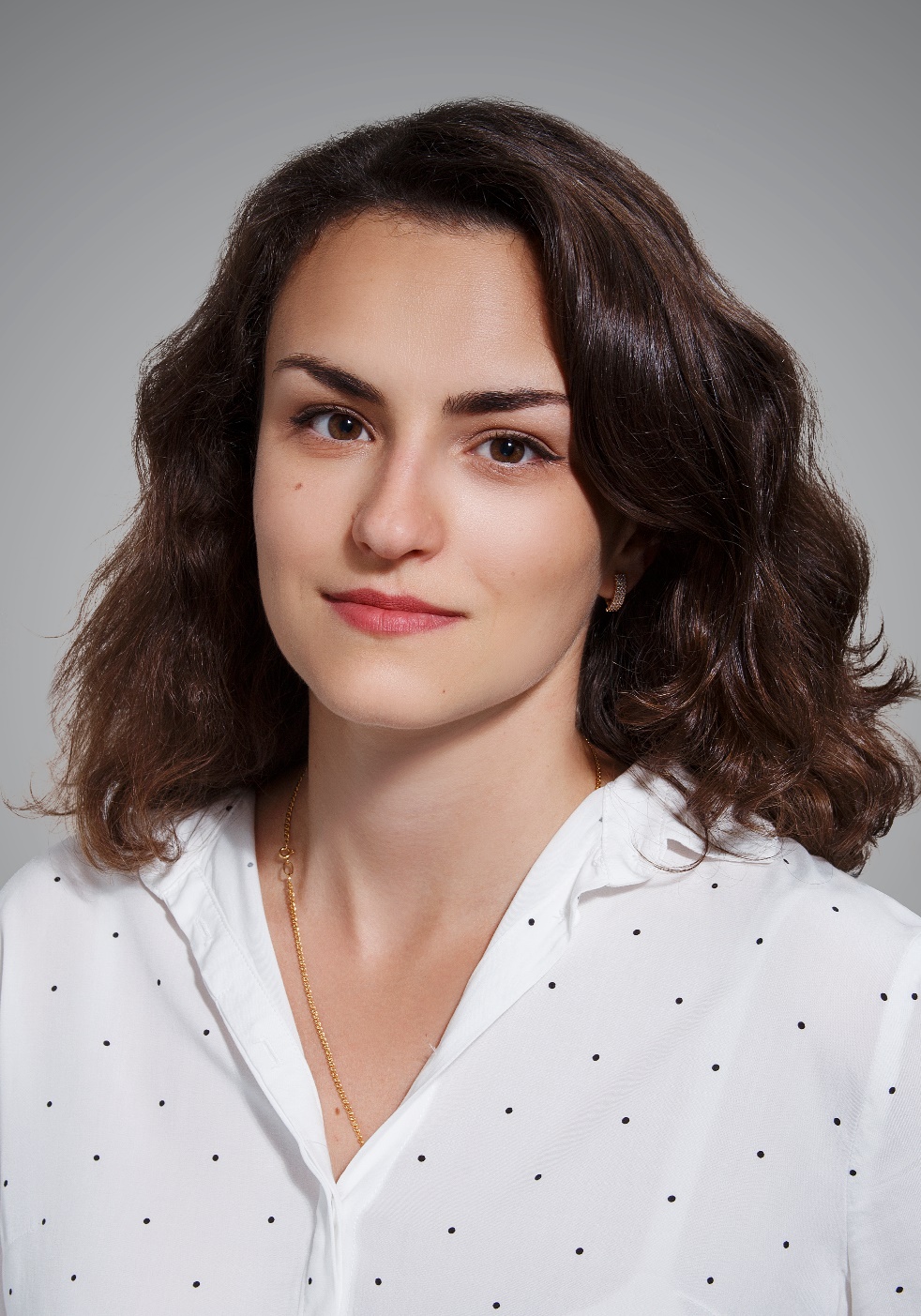 КОНТАКТНЫЕ ТЕЛЕФОНЫ:
ТЕЛЕФОН: +74955441699
ТЕЛ/ФАКС +74957758714,+74957754818
 
АДРЕС ОФИСА:
127006, Г. МОСКВА
УЛ.МАЛАЯ ДМИТРОВКА 20 БЦ «ДМИТРОВКА», ЭТАЖ 2